TITLE (unten ausgerichtet  automatische Formatierung für zwei Zeilen)
M. Sc. Erik Hunold
Und das Deckblatt gibt es auch noch einmal ohne Mitarbeiterfoto & Text
Datum: 02.06.2021
Agenda/ Vorlesungsstruktur
Erstes Hauptüberschrift / erster Ordnungspunkt
Zweite Hauptüberschrift / zweiter Ordnungspunkt
…
AWI CI Design 2020
Grundlagen 1/3
1. Ebene
2. Ebene
3. Ebene
4. Ebene
5. Ebene

Als Schriftart ist Roboto für alle Objekte voreingestellt
Änderungen nur in Formatierung der Schrift an sich (Größe, fett, kursiv, etc.)
Für Objektformatierungen ist sich an einem flachen, einfachen Design zu orientieren (keine Schlagschatten usw.) 
Rahmen bzw. „Formkontur“ nur mit Sorgfalt verwenden
AWI CI Design 2020
Grundlagen 2/3
CMYK: 75 25 31 35
RGB: 43 112 125
#2b707d
Pantone 5473 C
80%
60%
40%
20%
Hauptfarbe in 20% Transparenzabstufung
Sekundärfarben
CMYK: 75 25 31 60
RGB: 28 81 90
#1c515a
CMYK: 60 0 0 0
RGB: 91 197 242
#5bc5f2
CMYK: 0 38 71 0
RGB: 248 174 88
#f8ae58
CMYK: 0 100 70 0
RGB: 228 0 58
#e4003a
CMYK: 0 44 81 30
RGB: 188 126 48
#bc7e30
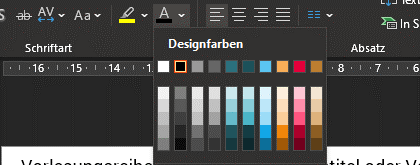 Ihr findet die Hauptfarbe sowie Sekundärfarben in der obersten Reihe der Farbplatte.
AWI CI Design 2020
Grundlagen 3/3
Beim gestalten der Folien bitte auf Designgrundlagen achten (siehe Notizen): 
Passen eure Farbkombinationen, speziell der Kontrast von Schrift/ Hintergrund?
habt ihr genug „Whitespace“ zwischen den Textbausteinen und ist er gut lesbar?
Stimmt eure visuelle Hierarchie? 
Fokussiert Ihr euer Auditorium auf das Wesentliche?
Seid ihr konsistent geblieben bei eurem Foliendesign?
Grundsätzlich gilt: weniger ist mehr. Fokus auf EINFACHHEIT!
[Speaker Notes: Ein ausführliches Video bzgl. der aufgeführten Grundlagen findet ihr auf Youtube unter folgendem Link: https://www.youtube.com/watch?v=_Hp_dI0DzY4Dabei geht es zwar um UI (User Interfaces) aber die Grundlage sind auch auf Folien sehr gut anwendbar.]
M. Sc. Erik Hunold
Zimmer: E03.109 (3/C109)
Tel: +49 (0) 371 - 531 36454
Fax: +49 (0) 371 - 531 836454
E-Mail: erik.hunold@mb.tu-chemnitz.de
Vorstellung AWI CI Design
Dunkles Muster
M. Sc. Erik Hunold
wissenschaftlicher Mitarbeiter
Cluster Industrial Engineering 
Professur Arbeitswissenschaft & Innovationsmanagement
Und das Deckblatt gibt es auch noch einmal ohne Mitarbeiterfoto & Text
Datum: 02.06.2021
Agenda/ Vorlesungsstruktur
Erstes Hauptüberschrift / erster Ordnungspunkt
Zweite Hauptüberschrift / zweiter Ordnungspunkt
…
AWI CI Design 2020
Grundlagen 1/3
1. Ebene
2. Ebene
3. Ebene
4. Ebene
5. Ebene

Als Schriftart ist Roboto für alle Objekte voreingestellt
Änderungen nur in Formatierung der Schrift an sich (Größe, fett, kursiv, etc.)
Für Objektformatierungen ist sich an einem flachen, einfachen Design zu orientieren (keine Schlagschatten usw.) 
Rahmen bzw. „Formkontur“ nur mit Sorgfalt verwenden
AWI CI Design 2020
Grundlagen 2/3
CMYK: 75 25 31 35
RGB: 43 112 125
#2b707d
Pantone 5473 C
80%
60%
40%
20%
Hauptfarbe in 20% Transparenzabstufung
Sekundärfarben
CMYK: 75 25 31 60
RGB: 28 81 90
#1c515a
CMYK: 60 0 0 0
RGB: 91 197 242
#5bc5f2
CMYK: 0 38 71 0
RGB: 248 174 88
#f8ae58
CMYK: 0 100 70 0
RGB: 228 0 58
#e4003a
CMYK: 0 44 81 30
RGB: 188 126 48
#bc7e30
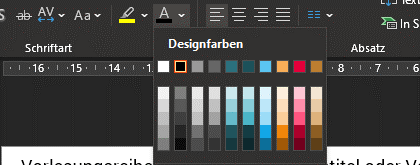 Ihr findet die Hauptfarbe sowie Sekundärfarben in der obersten Reihe der Farbplatte.
AWI CI Design 2020
Grundlagen 3/3
Beim gestalten der Folien bitte auf Designgrundlagen achten (siehe Notizen): 
Passen eure Farbkombinationen, speziell der Kontrast von Schrift/ Hintergrund?
habt ihr genug „Whitespace“ zwischen den Textbausteinen und ist er gut lesbar?
Stimmt eure visuelle Hierarchie? 
Fokussiert Ihr euer Auditorium auf das Wesentliche?
Seid ihr konsistent geblieben bei eurem Foliendesign?
Grundsätzlich gilt: weniger ist mehr. Fokus auf EINFACHHEIT!
[Speaker Notes: Ein ausführliches Video bzgl. der aufgeführten Grundlagen findet ihr auf Youtube unter folgendem Link: https://www.youtube.com/watch?v=_Hp_dI0DzY4Dabei geht es zwar um UI (User Interfaces) aber die Grundlage sind auch auf Folien sehr gut anwendbar.]
M. Sc. Erik Hunold
Zimmer: E03.109 (3/C109)
Tel: +49 (0) 371 - 531 36454
Fax: +49 (0) 371 - 531 836454
E-Mail: erik.hunold@mb.tu-chemnitz.de